Prévention de la maltraitance
Ce document a été rédigé par Anne-Claude Weeger, ergothérapeute, Magaly Chasselu, psychologue et des résidents du foyer APF France handicap de Chartres.
Il a été conçu sous format Power Point, afin de faciliter le remplacement ou déplacement de pictogrammes, selon votre utilisation.

Les contenus sont la propriété intellectuelle de l’APF. Toute utilisation à caractère commercial est formellement interdite    L’utilisation et la reproduction même partielle doit mentionner impérativement « Outil PULSE APF France handicap / Foyer APF France handicap Chartres»
Résidence APF France handicap Jacques Bourgarel
c
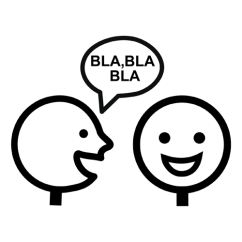 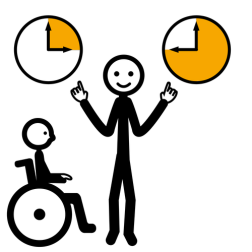 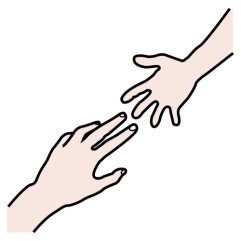 Je suis entendu
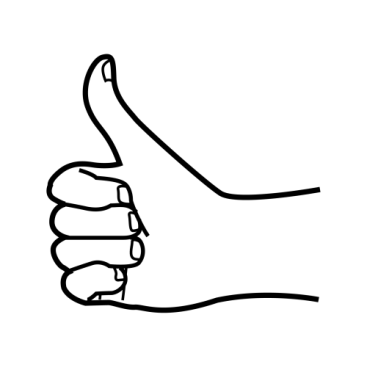 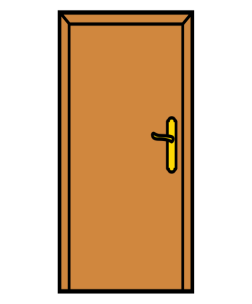 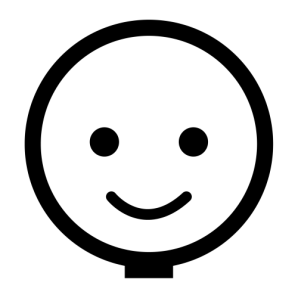 Je bénéficie de 
disponibilité
Je suis aidé
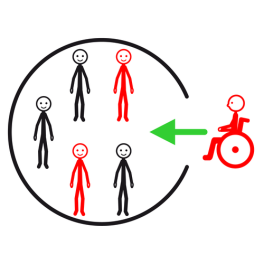 Je suis respecté dans mon intimité
Je suis satisfait !      Ça va !
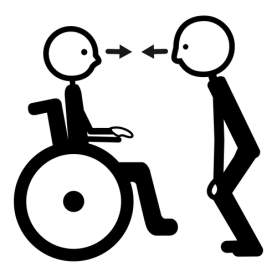 Je suis reconnu par la société
Je suis accompagné
La bientraitance
Je suis à égalité
Résidence APF France handicap Jacques Bourgarel
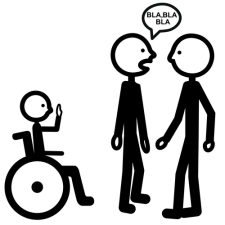 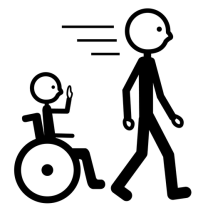 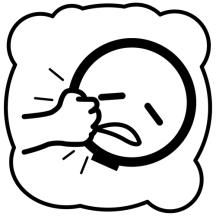 Je suis négligé
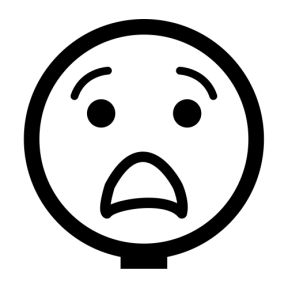 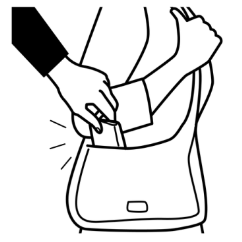 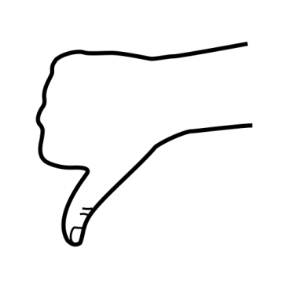 Je suis maltraité
Je suis ignoré
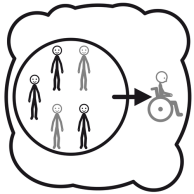 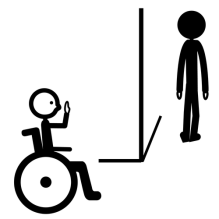 Je suis violé dans mon intimité
Je suis mécontent !   Ça va pas !
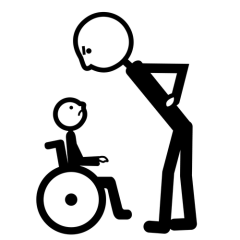 Je suis oublié
Je suis exclu
La maltraitance
Je suis méprisé
Résidence APF France handicap Jacques Bourgarel
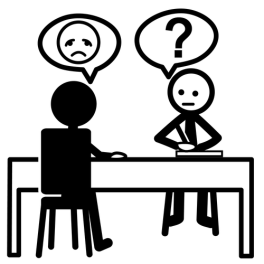 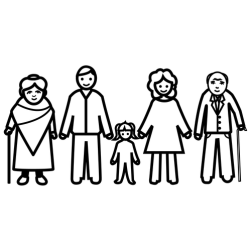 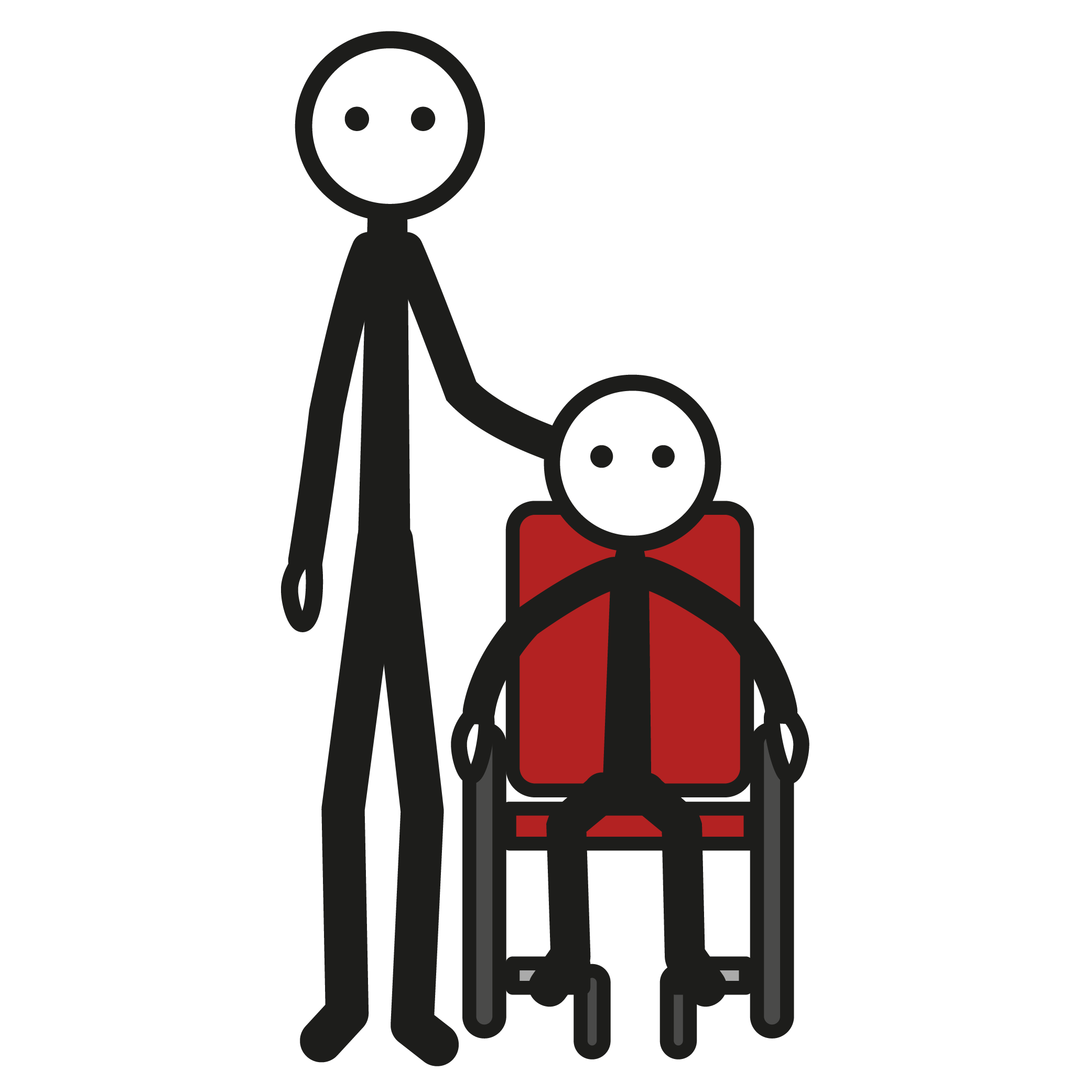 À la psychologue
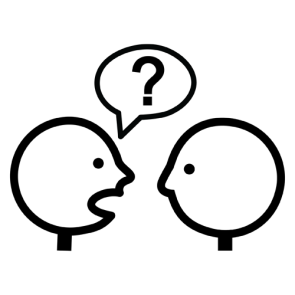 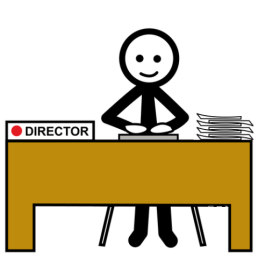 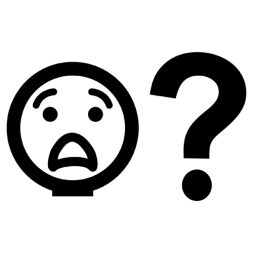 À un ami
À la famille
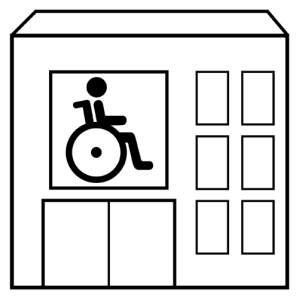 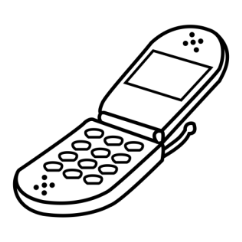 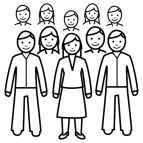 Quoi faire ?         J’en parle !
À la direction
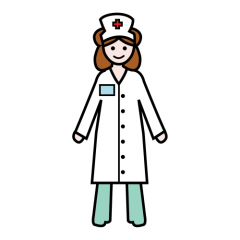 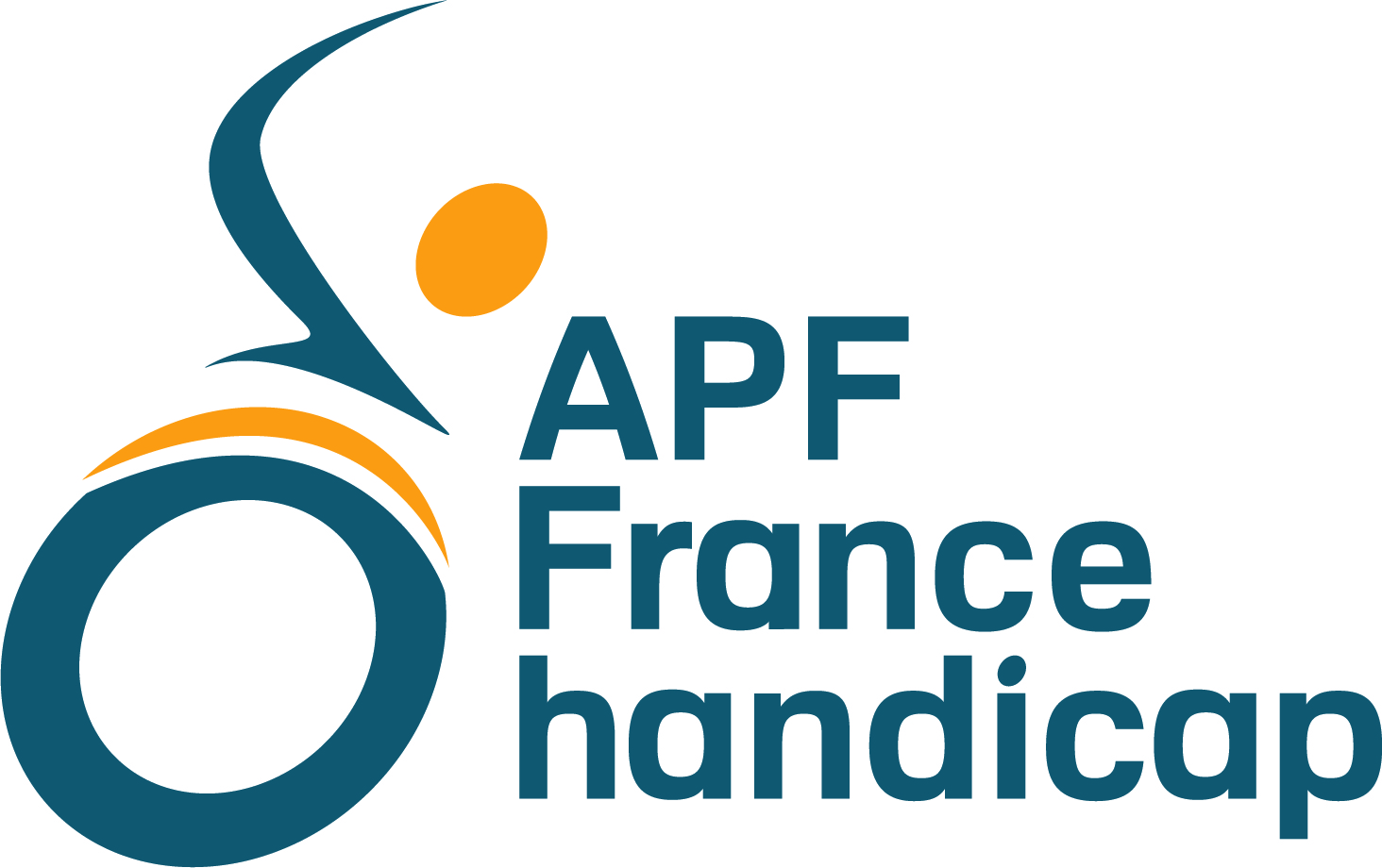 Au téléphone 
n°: 3977
À un personnel d’APF France handicap
À un soignant
Résidence APF France handicap Jacques Bourgarel
Ce document est le résultat d’un travail en partenariat avec le groupe  APF PULSE (Participation Usagers Loi Structure Établissement)
Dans les recommandations FALC, nous avons retenu : Arial 14 ou +/texte non justifié/minuscule/ponctuation simple
Cette proposition est destinée à être adaptée et  personnalisée en fonction des établissements, et des personnes à qui ce document s’adresse
Elle a été conçue sous format Power Point, afin de faciliter le remplacement ou déplacement de pictogrammes, selon votre utilisation
Il est prévu de pouvoir remplacer certains pictos, toute représentation d’une fonction ou d’un lieu par des photos si besoin
Cette présentation en communication adaptée a été validée par APF France handicap
Résidence APF France handicap Jacques Bourgarel